Oil-spill economics 
how can ghana 
avoid the resource curse?
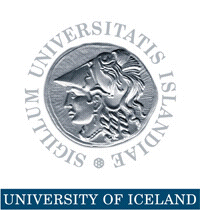 Thorvaldur Gylfason
Prepared for Ghana Oil & Gas Forum, London 4 May 2012, organized by CountryFactor, hosted by Deloitte
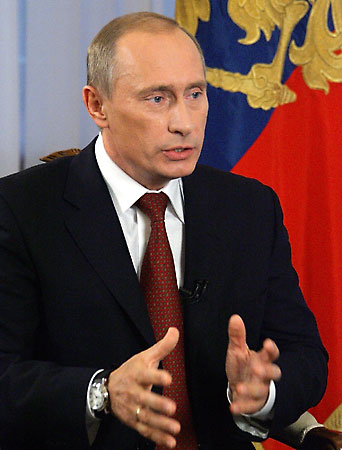 overview
Introduction
Nigeria vs. Ghana
Real risks
Human rights
Norway vs. Ghana
Golden opportunity
“Our country is rich, but our people are poor.”
1
Introduction:From Oil to prosperity
Ghana is about to become a major oil producer
The country’s newfound oil is expected to bring in many billions of dollars, changing the face of its economy
Ghana is the first African country where a major oil discovery is greeted by a well-functioning, albeit young, democracy
How can Ghana avoid the resource curse and take full advantage of this historic opportunity?
From Oil to prosperity
Ghana’s total annual revenue flows from oil could become quite large, reaching 
100-200% of Ghana’s 2008 GDP
250-500% of its 2008 merchandise exports
Even so, the authorities are aware that abundant oil wealth does not constitute a one-way ticket to seventh heaven
They are eager to avoid replicating the 40-year experience of Nigeria next door
So let’s begin in Nigeria
2
The nigeria story
Nigeria’s per capita GDP grew more than twice as fast in 1960-70, as it did thereafter despite the colossal export revenue boom of the 1970s and beyond
Why did growth slow down? 
Some time ago, Ms. Nenadi Usman, then Nigeria’s finance minister, told the Financial Times: “Oil has made us lazy”
She was not referring to Ghana’s farmers
No, she meant the generals and their friends
The nigeria story
Per capita GDP growth in Nigeria has averaged 1.1% per year since 1960
Life expectancy has risen by 10 weeks per year on average for a total of 10 more years of life for the average Nigerian from independence
This is not much to show for the oil proceeds
Life expectancy in Benin and Togo, next door, went up by 18 to 21 years in the same period
Beninese and Togolese infants can now expect to reach their sixties compared with a life expectancy of 48 years in Nigeria and 57 in Ghana
Ghana and Nigeria 1980-2008
Per capita GNI (USD at PPP)
Ghana and Nigeria 1980-2008
0
-1
Per capita GNI (USD at PPP)
Democracy
Ghana and Nigeria 1980-2008
Per capita GNI (USD at PPP)
Fertility
The nigeria story
Many other oil-rich countries have a similar tale to tell as Nigeria of conflict, corruption, and economic stagnation, in varying proportions
Algeria, Angola, Gabon, Iraq, Iran, Libya, Mexico, Equatorial Guinea, Saudi Arabia, Sudan, Venezuela, and many more
Why? 
That‘s what oil-spill economics is all about
3
The risks are real
Oil spills manifest themselves in several different ways
Upswing in export earnings following an oil discovery tends to strengthen the currency, reducing the profitability of other export and import-competing industries
This is the Dutch disease 
An overvalued currency hampers growth like an undervalued currency boosts growth; think China
Due to fickle prices, booming oil exports often lead to volatility in exports and GDP
Volatility is not good for growth
The risks are real
Abundant oil tends to attract the wrong sort of people to politics
Democracy is rare in oil-rich countries; think the Gulf countries 
The most successful oil-exporting country of all, Norway, was a fully fledged democracy long before the first barrel of oil emerged
Norway’s oil ‘commandments’ lay down ethical principles to guide oil wealth management
Oil wealth seems in many countries to have slowed down the transition from autocracy to democracy through clientelism and low taxes
The risks are real
Low taxes and generous transfers and subsidies, even if they amount to only a small fraction of each citizen’s fair share of the nation’s oil wealth, tend to weaken popular demand for democracy
Abundant oil tends to imbue policymakers with a false sense of security and blind them to the need for building up human resources and social capital, including democracy, key ingredients of growth
4
oil and human rights
Natural resources belong to the people
A people’s right to their natural resources is a human right proclaimed in primary documents of international law and enshrined in many national constitutions 
Article 1 of the International Covenant on Civil and Political Rights states that “All people may, for their own ends, freely dispose of their natural wealth and resources …” 
Article 1 of the International Covenant on Economic, Social and Cultural Rights is identical
oil and human rights
Except in US, where rights to oil resources were legally transferred to private companies, natural resources are, as a rule, common property resources
By law, resource rents accrue in large part to the government as trustee for the people
In practice, the government can outsource oil production and reclaim the resource rent afterward within a legal framework stipulating the ways in which the government reclaims the people’s share of the rent through royalties, taxes, or fees
oil and human rights
Here fee is a better word than tax
Fees are levied in exchange for providing specific services such as a permission to harness a common property resource
Therefore, resource taxes should rather be referred to as user fees or depletion charges 
The people’s right to their natural resources grants the government the legal authority to claim the oil rent on behalf of the people
oil and human rights
Accrual of natural resource rents to the government presupposes representative democracy and, hence, by international law, the legitimacy of the government’s right to dispose of the resource rents on behalf of the people
This principle is, e.g., acknowledged in the Iraqi constitution of 2005 which proclaims that “Oil and gas are the property of the Iraqi people in all the regions and provinces” 
By international law, this proclamation presupposes democracy
oil and human rights
Key distinction between ‘property of the nation’ and ‘property of the state’
State property – e.g., office buildings – can be sold or pledged at will by the state
Several countries define natural resources as state property – e.g., Angola, China, Kuwait, Russia
The property of the nation is different in that it “may never be sold or mortgaged”
Present generation shares natural resources belonging to the nation with future generations, and does not have the right to dispose of the resources for its own benefit in the spirit of sustainable development
oil and human rights
Ghana‘s constitution from 1992 is unambiguous concerning the rights of the nation to its natural resource wealth, stating that 
“Every mineral in its natural state in, under or upon any land in Ghana, rivers, streams, water courses throughout Ghana, the exclusive economic zone and any area covered by the territorial sea or continental shelf is the property of the Republic of Ghana and shall be vested in the President on behalf of, and in trust for the people of Ghana.” 
Any misappropriation of resource rent would contravene the constitution
Three equivalent methods
Three analytically equivalent ways for the people as rightful owner to claim the rents
Auctions on a fair and level playing field 
Beware corrupt access of some to bank loans
User fees
Need trial and error to find the equilibrium
Payment to every adult as in Alaska
Why not also children? Might encourage fertility ;-) 
Perhaps a good way to go ahead is a mix of all three methods
5
Norway: not just oil
The problem is not the existence of natural wealth as such ...  
… but rather the failure to avert the dangers that accompany the gifts of nature
Norway is, so far, a success story
Government invests 80% of oil rent entirely in foreign securities
60% in equities
40% in fixed-income securities
norway: not just oil
Norway always had its natural resources
It was only with the advent of educated labor that it became possible for the Norwegians to harness those resources on a significant scale
Human capital accumulation was the primary force behind the economic transformation of Norway
Natural capital was secondary
Oil fund, now Pension fund
The purpose of the oil fund
Share the wealth fairly: Pension fund
Shield domestic economy from overheating and possible waste
Fund has grown huge: USD 450 billion
That makes almost USD 100K per person
Norwegians have resisted temptation to use too much of the money to meet current needs
Good institutions
And governance
Long tradition of democracy and market economy in Norway since before the advent of oil
Large-scale rent seeking was averted as oil was, by law, defined as a common-property resource from the beginning 
Adequate investment performance
Excellent education record
Female college enrolment doubled from 46% of each cohort in 1991 to 94% in 2006
Good times demand strong discipline
Natural resources bring risks
A false sense of security leads people to underrate or overlook the need for good policies and institutions, good education, and good investment
Awash in easy cash, they may find that hard choices perhaps can be avoided
Awareness of these risks is perhaps the best insurance policy against them
From norway to Ghana
Norway has abstained from spending all its oil revenues at once because
There is no way a country with 5 million people could invest so much profitably at home; 
Impatient politicians might squander the rent on unprofitable public investment projects; 
Norwegian krone would rise to the detriment of non-oil exports and import-competing industries if the money were spent at home
African countries with pressing economic and social needs cannot be expected to show the same patience as the Norwegians
From norway to Ghana
Ghana, with 24 million people, is different
Many private and public investment projects there can offer higher economic and social returns than equities in foreign stock markets
The trick is to find a good way to identify such projects without regard to political returns
Even if they are in a hurry, African countries can put in place mechanisms designed to minimize the risk that the people are deprived of the resource rents that are legally, as well as morally, theirs
6
Ghana´s golden opportunity
Ghana is the first African country where a major oil discovery is greeted by a well-functioning, albeit young, democracy
On the Polity IV democracy index that goes from -10 in Saudi Arabia to 10 in the OECD region, Ghana now scores a respectable 8
Ghana can adopt governance structures designed to separate the management of its oil wealth from short-term political pressures, and to show other African nations the way
Ghana´s golden opportunity
With an independent judiciary and independent central bank, Ghana knows how to set up institutions that immunize from the vicissitudes of politics those public policy spheres deemed not to belong in the hands of politicians
This can be done by an independent yet democratically accountable special authority to help decide how best to dispose of the Ghanaian people’s earnings from their common oil wealth for the benefit of all Ghanaians, including unborn generations
Last word goes to king faisal: 
a mixed blessing?
These slides can be viewed on my website: www.hi.is/~gylfason
Listen to King Faisal of Saudi Arabia (1964-1975):
“In one generation we went from riding camels to riding Cadillacs. The way we are wasting money, I fear the next generation will be riding camels again.”
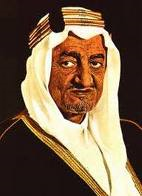 The end